Assessing Visualization Reproducibility in HPC
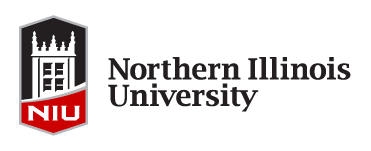 David Koop
Triveni Gurram
Assessing Visualization Reproducibility in HPC
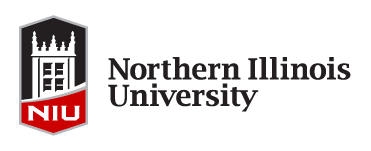 Triveni Gurram
David Koop
Introduction: Reproducibility in Data Visualization
Challenges
Does the visualization on the right reproduce the visualization on the left??
Challenges
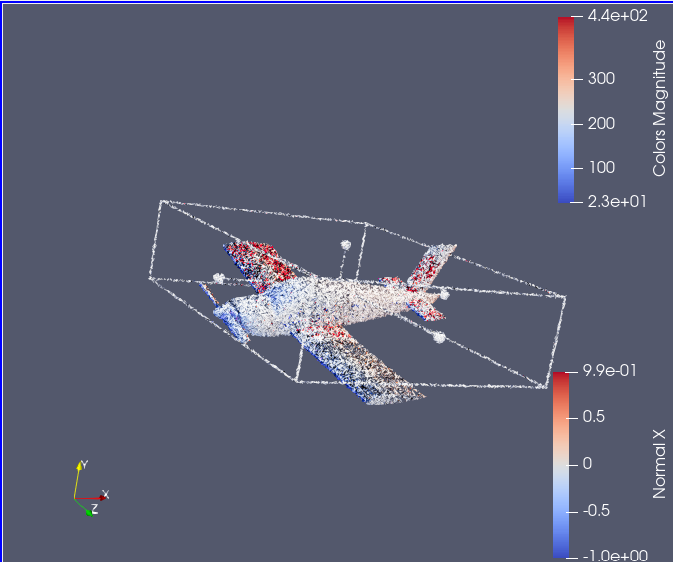 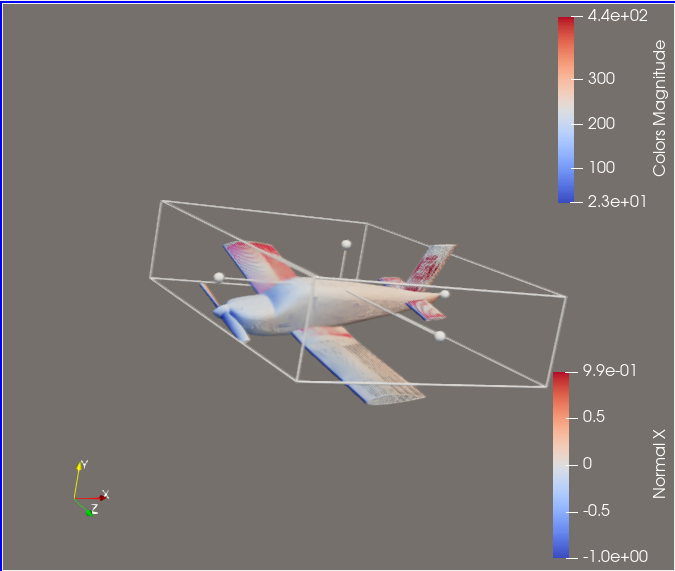 Minor Visual Change

Subtle differences can impact reproducibility assessment.
Significance Determination

Distinguishing between meaningful and trivial visual changes.
Tool Development

 Creating robust methods for automated comparison.
Challenges
Agenda
HPC and Real-Time Visualization
Reproducibility Approaches
Advantages & Limitations
HPC & Visualization Research
ParaView & In Situ
Visualization Comparison Methods
Conclusion & Future Directions
Lessons & Findings
Agenda
Challenges with 
 
post-processing
Insights into Results
Visualization Tools
HPC and Real-Time Visualization
Data visualization is a key tool for gaining insights into results from High-Performance Computing (HPC), including both final and intermediate outcomes.
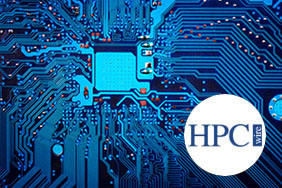 ParaView and VisIt enable researchers to visualize and analyze complex datasets in real time, providing a deeper understanding of computational processes and results.
Generated visualizations from simulations often incur prohibitive storage costs, especially when handling large-scale datasets.
In Situ Visualization
HPC and Real-Time Visualization
Visualization Tools
The In Situ Visualization method was developed to address the storage challenges of post-processing by allowing visuals to be computed on the fly during the simulation process, reducing storage overhead.
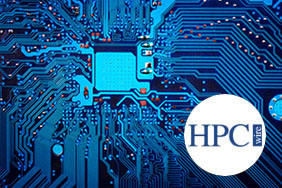 HPC and Real-Time Visualization
Comparison Tools & Techniques
Visualization Tools
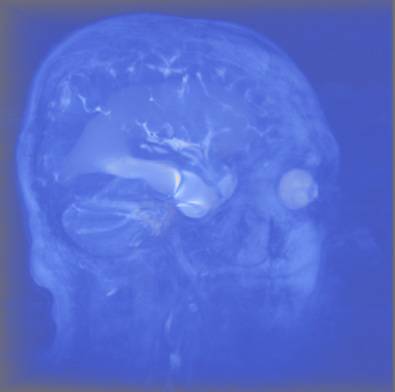 Classic vision

techniques
Pixel comparison
Deep learning models
Specialized tools for 

charts
Pixel Comparison
Comparison Tools & Techniques
Visualization Tools
Deep learning models can 
assist in feature extraction.
Image processing is essential 
 for basic visual comparisons.
Specialized tools can be 
used for chart analysis.
Object detection can be
used in scientific visualizations.
Embedded Metadata Approach
Pixel Comparison
Comparison Tools & Techniques
OpenCV is used for comparing pixel differences between images.
Pros: It can highlight differences between two visualizations effectively.
Cons: Sometimes, pixel-based comparisons might highlight unnecessary regions or subtle visual changes which could lead to misleading results.
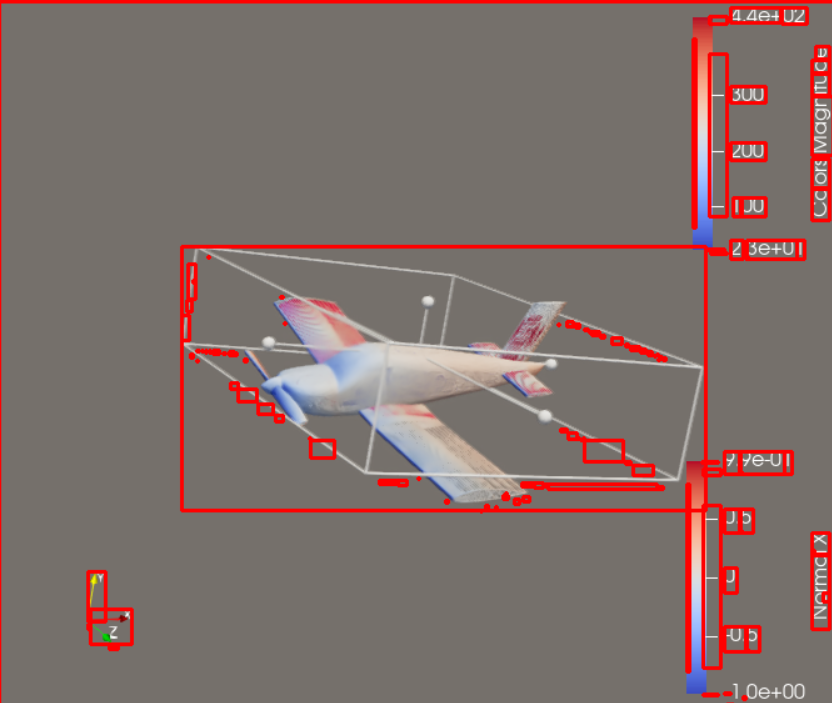 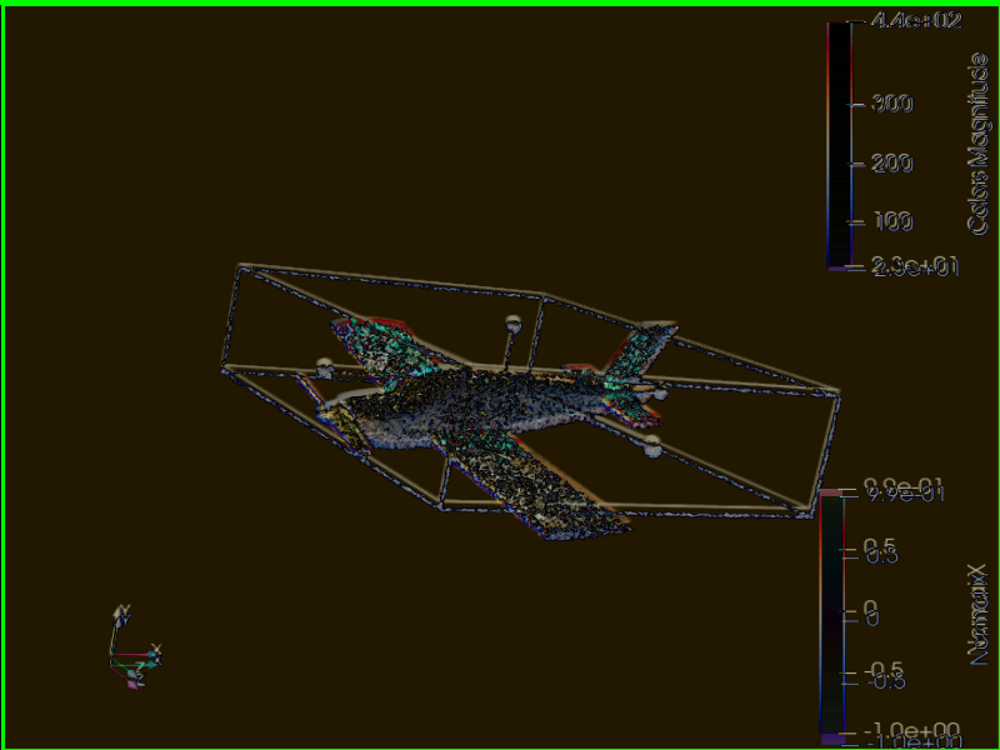 Embedded Metadata Approach
Pixel Comparison
Objective: 
Enhance reproducibility by embedding image metadata directly into image files.
Metadata for Reproducibility: By embedding metadata within the image file itself, anyone who accesses the file can retrieve crucial details necessary for recreating the visualization accurately. 
Data sources
	Include information about data’s origin, including links or identifiers if publicly available.
Visualization parameters
	Specify Settings like color schemes, axis ranges, labels, and legends.
Scale and precision
	Provide details about scales, units of measure, and rounding or aggregation methods.
Advantages
Improved Transparency
	Metadata in images provides a clear, accessible record of how visualizations are created, enhancing transparency.
Enhanced Verification and Comparison
	Enables users to verify visualization accuracy and compare similar visualizations using identical or similar 	parameters
Increased Reproducibility and Reliability
	Embedded metadata supports reproducibility and reliability by providing necessary details for recreation directly in 	the file.
Limitations
Metadata Standardization
	Standardizing metadata fields ensures critical information is consistently recorded and accessible.
File Size and Compatibility
	Metadata can slightly increase file size and may be removed by some tools, so compatibility must be 	considered.
Work contributed by Arya Sarkar
Embedded Metadata Approach
Histogram Comparison
Advantages
Improved Transparency
	Metadata in images provides a clear, accessible record of how visualizations are created, enhancing transparency.
Enhanced Verification and Comparison
	It Enables users to verify visualization accuracy and compare similar visualizations using identical or similar 	parameters.
Increased Reproducibility and Reliability
	Embedded metadata supports reproducibility and reliability by providing necessary details for recreation directly in 	the file.
Limitations
Metadata Standardization
	Standardizing metadata fields ensures critical information is consistently recorded and accessible.
File Size and Compatibility
	Metadata can slightly increase file size and may be removed by some tools, so compatibility must be 	considered.
Work contributed by Arya Sarkar
Embedded Metadata Approach
Data Extraction & Highlighting Approach
Histogram Comparison
Utilizing Histogram Data:
Aggregate Visualizations in Research
In large-scale calculations, research often uses 
aggregate visualizations, like histograms, to summarize and characterize the data rather than providing full visualizations.

Recreating and Comparing Visualizations
We can use the provided code to generate the same visualizations. However, it's crucial to compare these recreated visuals to assess reproducibility.
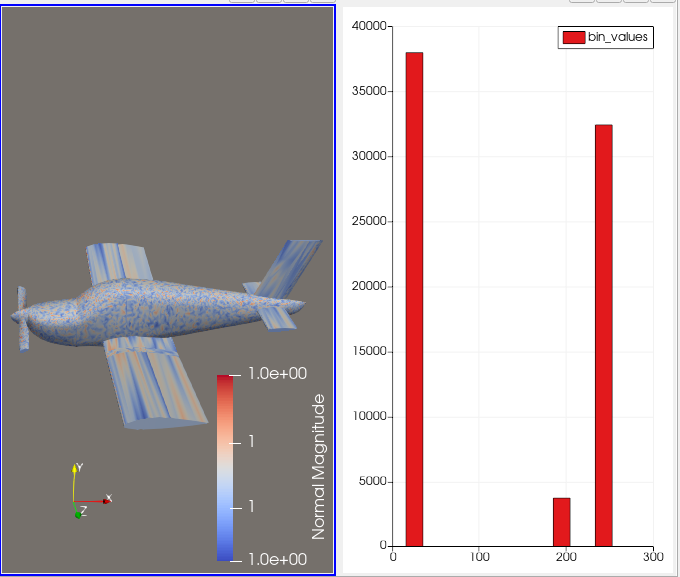 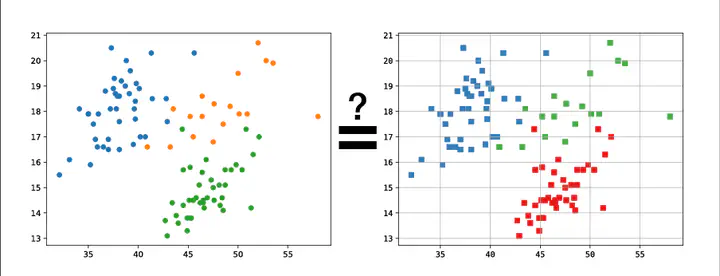 Limitations:
Specialized Tools Required: Different visualization types (e.g., bar charts, scatter plots) require specific tools or adaptations, making it challenging to handle diverse or non-standard visualizations.
Complex Layouts: Non-standard or complex visualizations, especially those with embedded text or low resolution, can be difficult to process and may require additional manual adjustments for accuracy.
Limitations:
Specialized Tools Required: Different visualization types require specific tools or adaptations, making it challenging to handle diverse or non-standard visualizations.
Complex Layouts: Non-standard or complex visualizations, especially those with embedded text or low resolution, can be difficult to process and may require additional manual adjustments for accuracy.
Advantages:
Supports Reproducibility: Enables users to identify meaningful differences, helping determine if visualizations are accurately reproduced.
Semantic Comparison: Focuses on core data and structure, filtering out superficial differences like font or style changes.
Data Extraction & Highlighting Approach
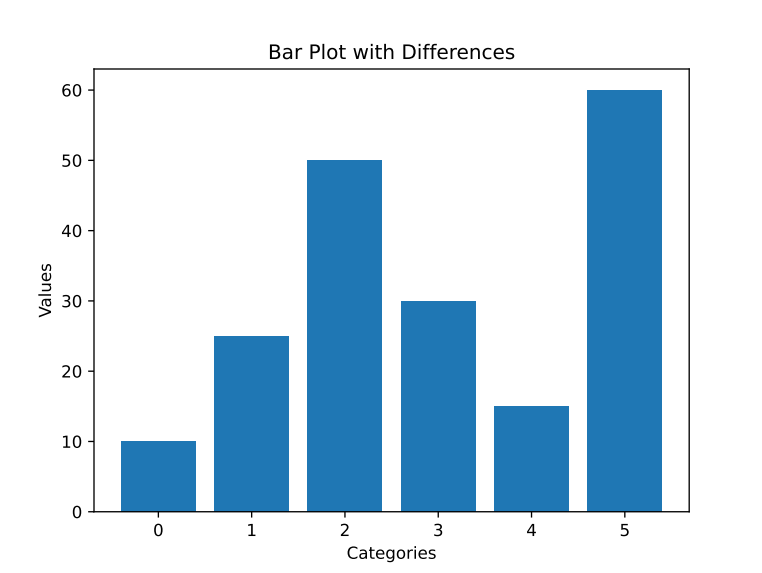 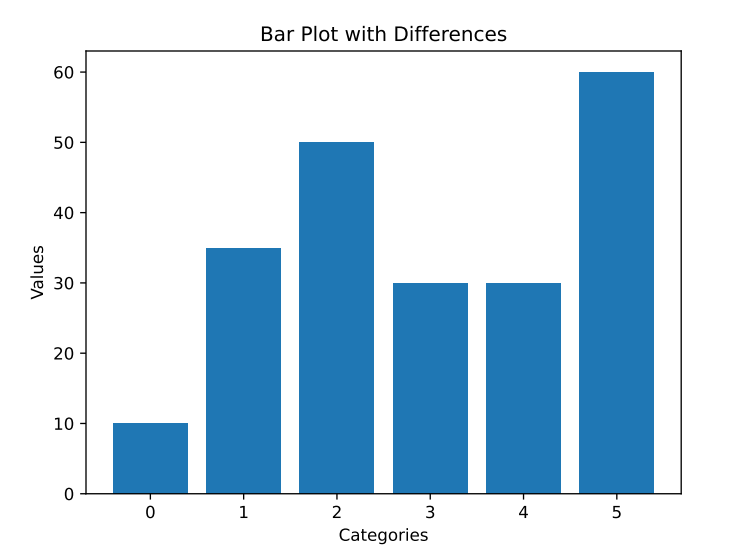 Modified the Chart Detective tool to enhance 
     visualization comparison. 

Key Steps:

Data Extraction with Chart Detective
Extract data values and pixel coordinates, 
then save this information in a CSV file.

Input to Comparison Script
Use extracted CSV files along with input images for visualization comparison.

Difference Calculation and Highlighting
Compare data values from the CSV files. Differences exceeding a predefined threshold are marked as significant and highlighted for easy identification.
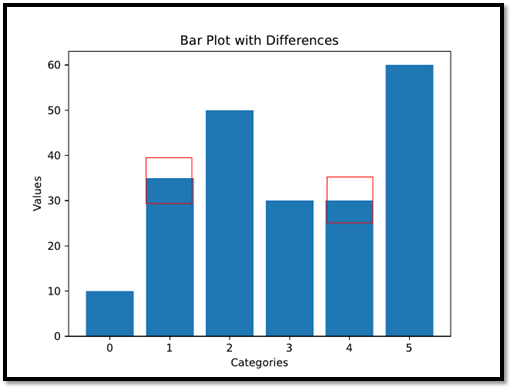 Limitations:
Specialized Tools Required: Different visualization types require specific tools or adaptations, making it challenging to handle diverse or non-standard visualizations.
Complex Layouts: Non-standard or complex visualizations, especially those with embedded text or low resolution, can be difficult to process and may require additional manual adjustments for accuracy.
Advantages:
Supports Reproducibility: It enables users to identify meaningful differences, helping determine if visualizations are accurately reproduced.
Semantic Comparison: It focuses on core data and structure, filtering out superficial differences like font or style changes.
Data Extraction & Highlighting Approach
Lessons & Findings
Lessons & Findings
Conclusion
Critical vs. Trivial
It is important of distinguish significant           visual differences.

Tolerance Levels
Acceptable thresholds for visual 
     differences should be established.

System Variations
  Minor differences often arise from software
     or hardware variations.
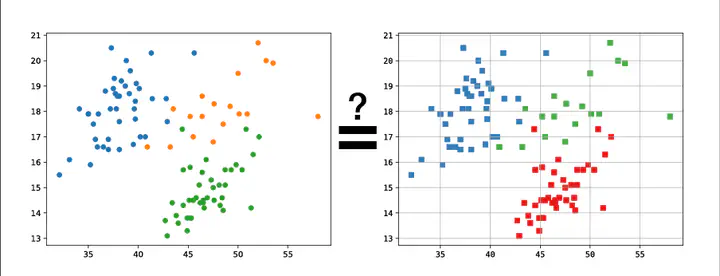 Conclusion
Future Direction
Lessons & Findings
Reproducibility in HPC
Ensures consistent and reliable visualizations across different systems and times is essential for validating research and enabling future comparisons.

Key Approaches to Enhance Reproducibility of Visualizations
Metadata Integration
Histogram and Data Comparisons
Automated Comparison
Future Direction
Conclusion
Nuanced reproducibility checks
Develop methods to distinguish between critical variations and minor discrepancies.

Expand approach
Improve handling of diverse visualizations and categorize differences for better reproducibility assessments.

Integration with HPC tools
Investigate adding reproducibility checks to tools like ParaView and VisIt, leveraging HPC for large-scale simulations and clearer, more reliable results.
Thank you!
Do you have any questions?